The World Radiation Monitoring Center 
of the Baseline Surface Radiation Network
  
Status April 2017
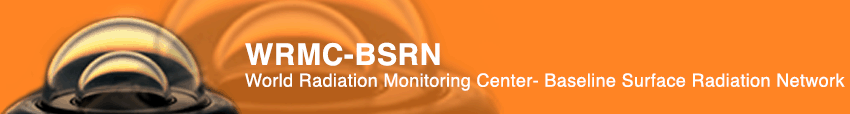 Amelie Driemel, Gert König-Langlo, Rainer Sieger, and Charles N Long
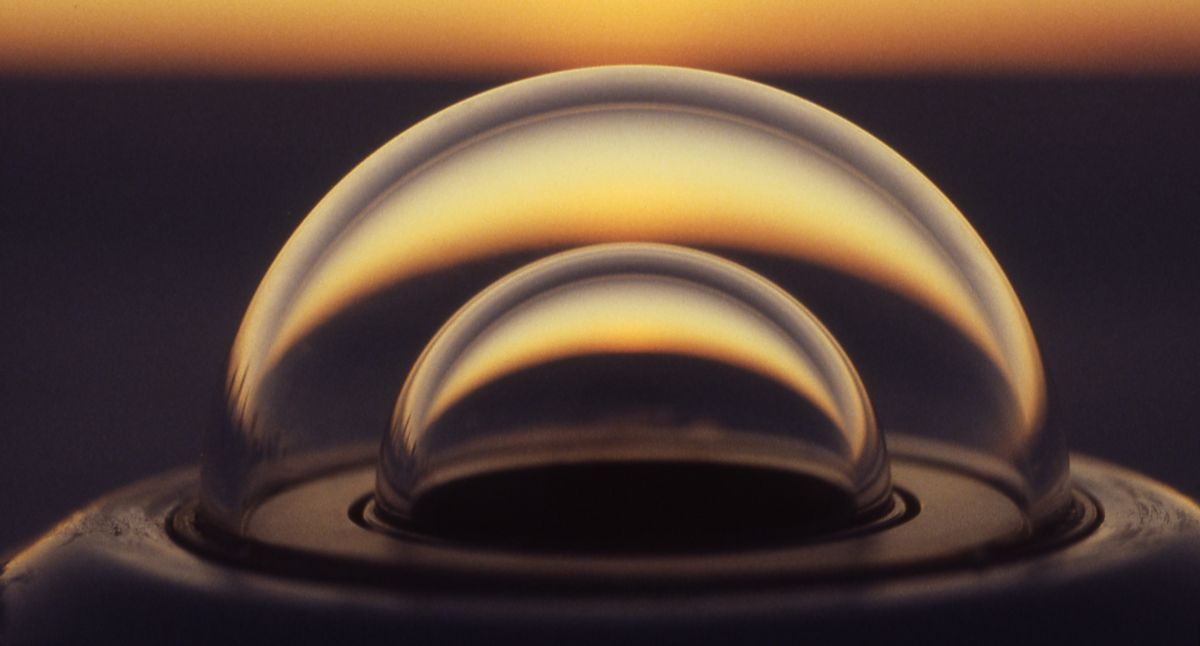 Definitions
Baseline Surface Radiation Network (BSRN)
Global observatory network providing observations of the best possible quality for short- & long-wave surface radiation fluxes in 1 min resolution


World Radiation Monitoring Center (WRMC)
The WRMC is the central archive for all data from the BSRN, since 2008 operated at the Alfred-Wegener Institut in Bremerhaven
      In 2017 the director changed from G. König-Langlo to A. Driemel
Driemel et al.   EGU 2017
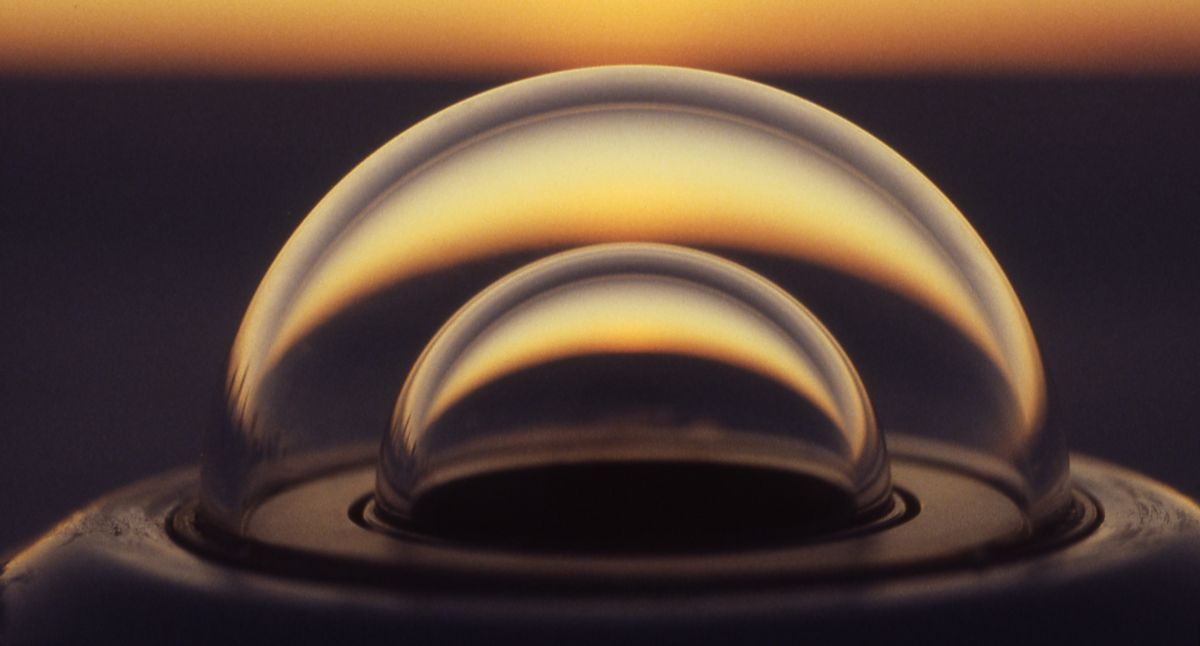 Definitions
Baseline Surface Radiation Network (BSRN)
Global observatory network providing observations of the best possible quality for short- & long-wave surface radiation fluxes in 1 min resolution


World Radiation Monitoring Center (WRMC)
The WRMC is the central archive for all data from the BSRN, since 2008 operated at the Alfred-Wegener Institut in Bremerhaven
   In 2017 the director changed from G. König-Langlo to A. Driemel
Driemel et al.   EGU 2017
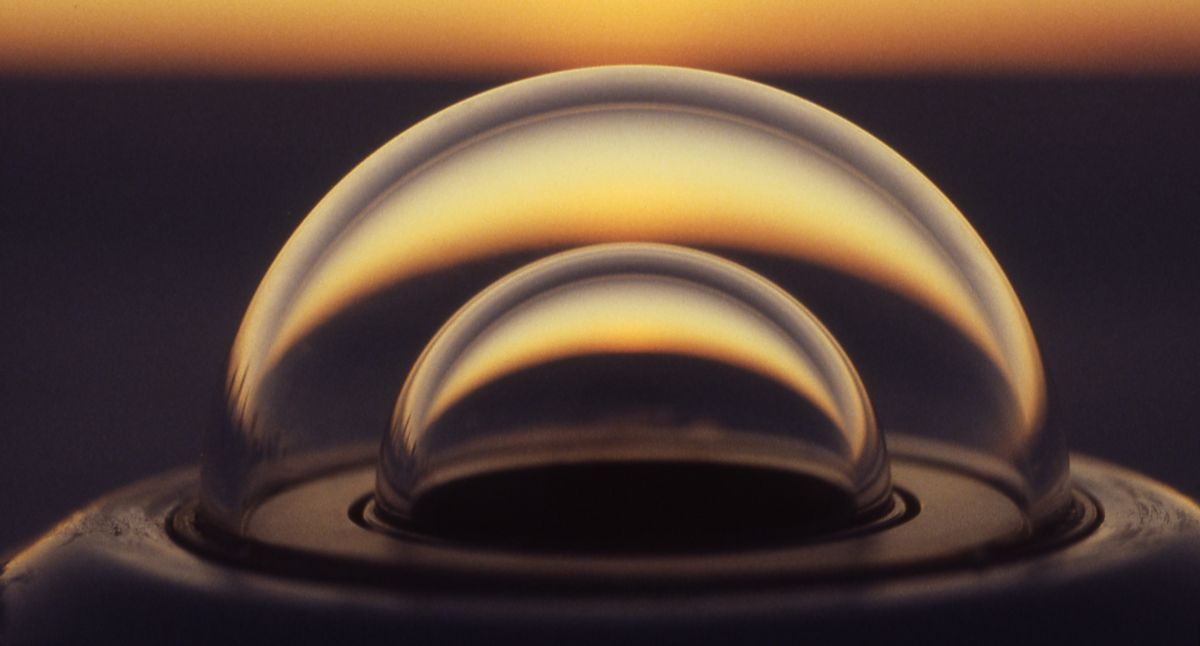 Data overview, status 04-2017
Status April 2017, LR0100 >9500 monthly datasets  (>790 years)
Driemel et al.   EGU 2017
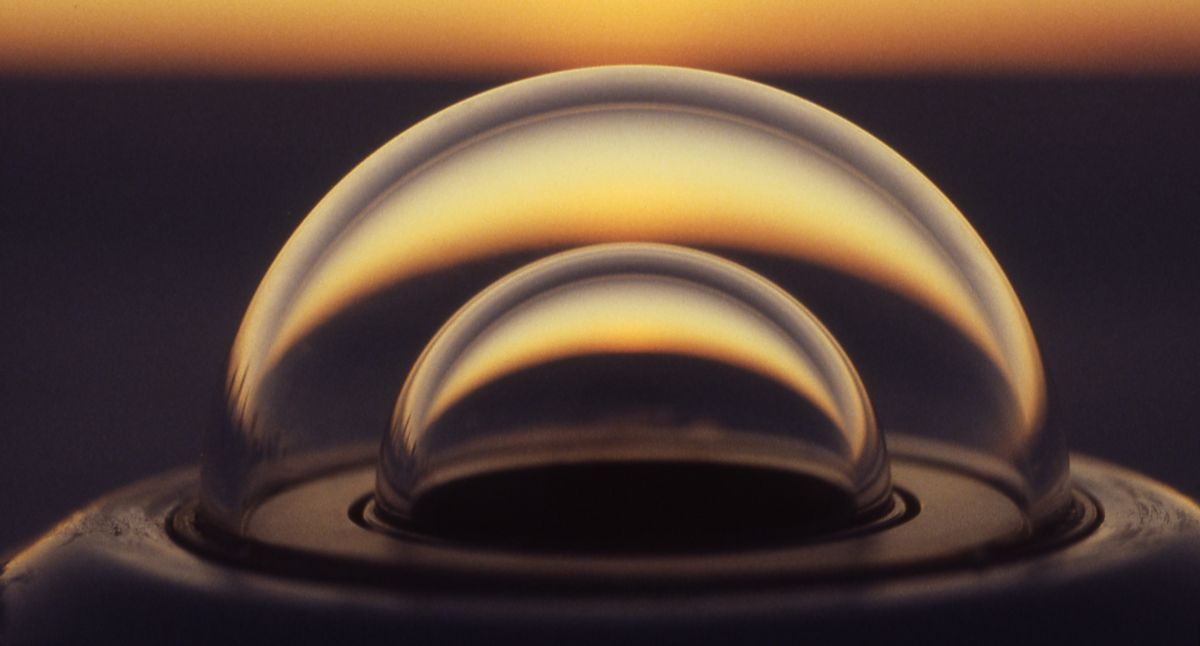 Stations temporal range
1992                                                                                                                                       2017
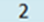 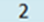 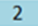 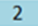 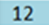 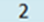 Driemel et al.   EGU 2017
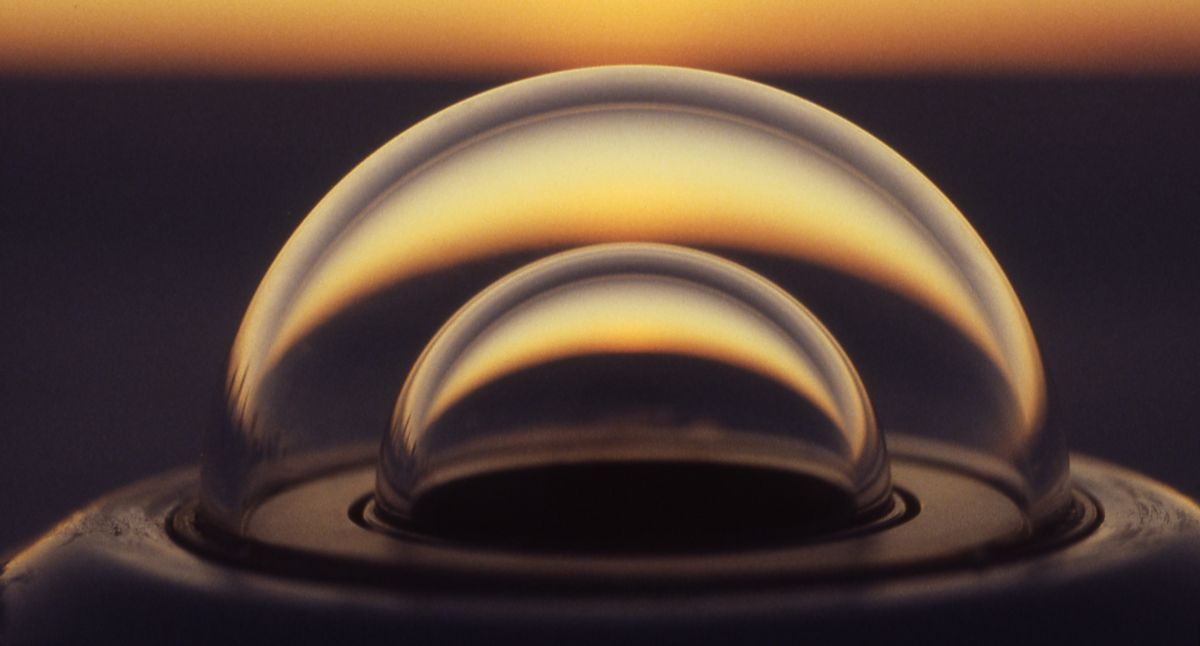 Stations geographical range
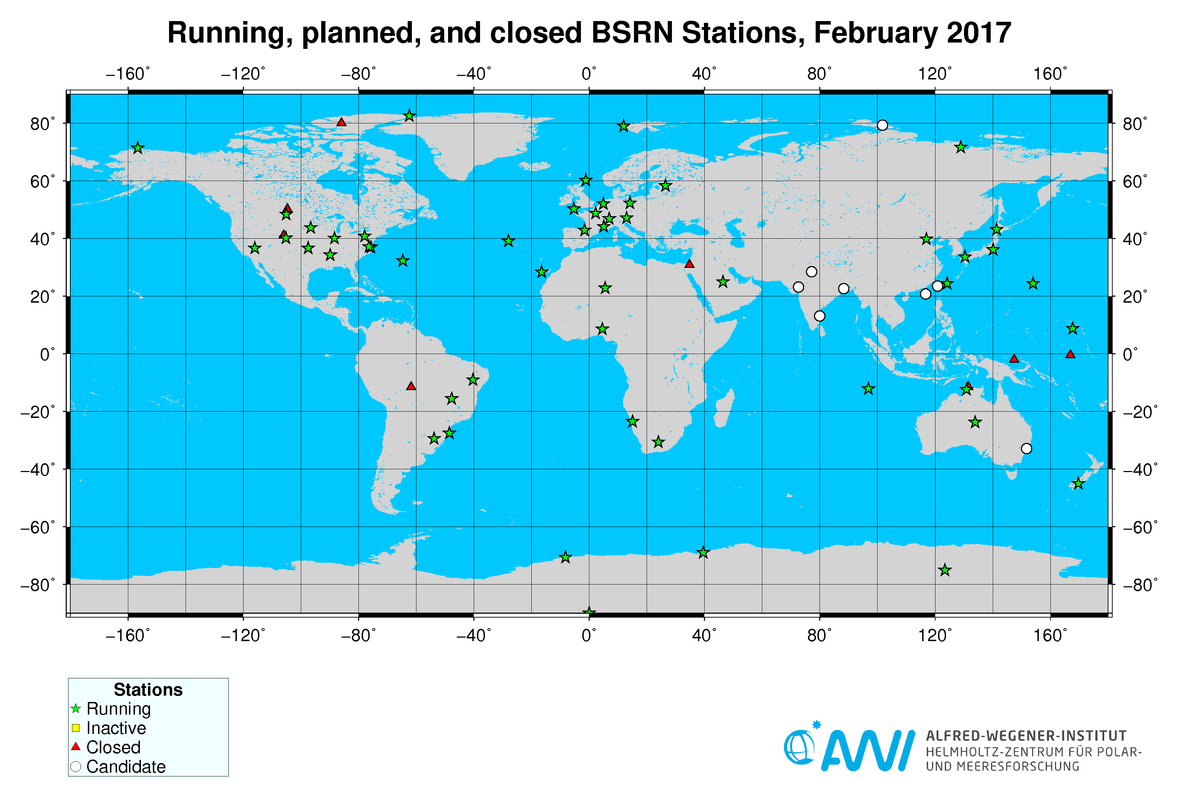 Driemel et al.   EGU 2017
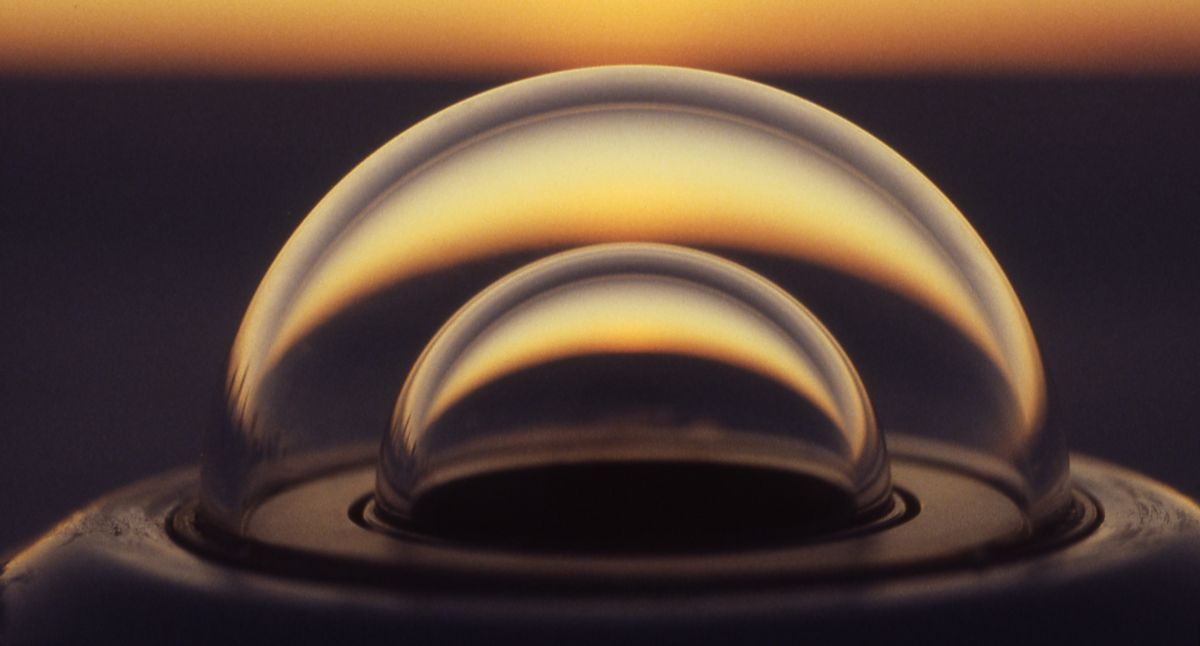 Stations with complete budget
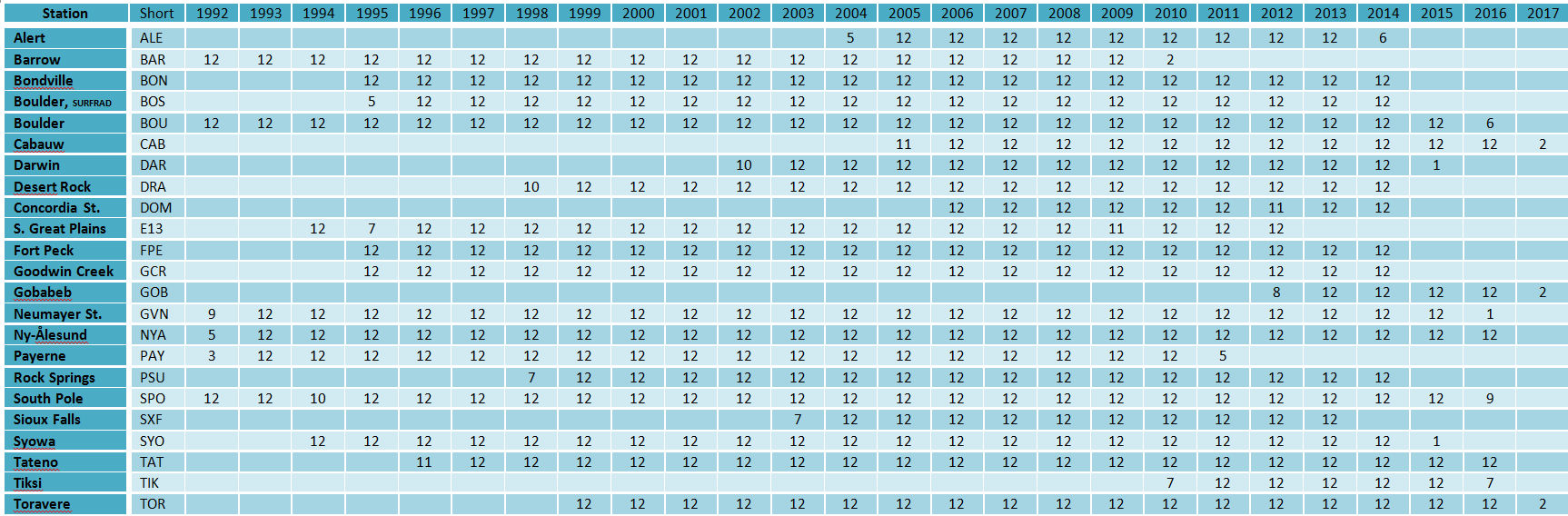 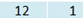 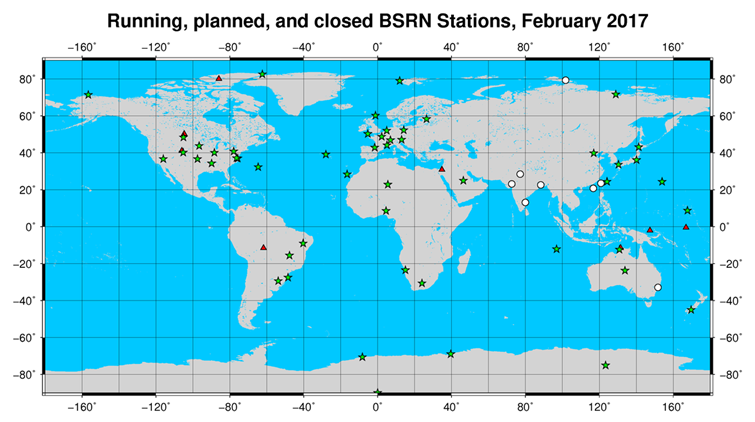 Driemel et al.   EGU 2017
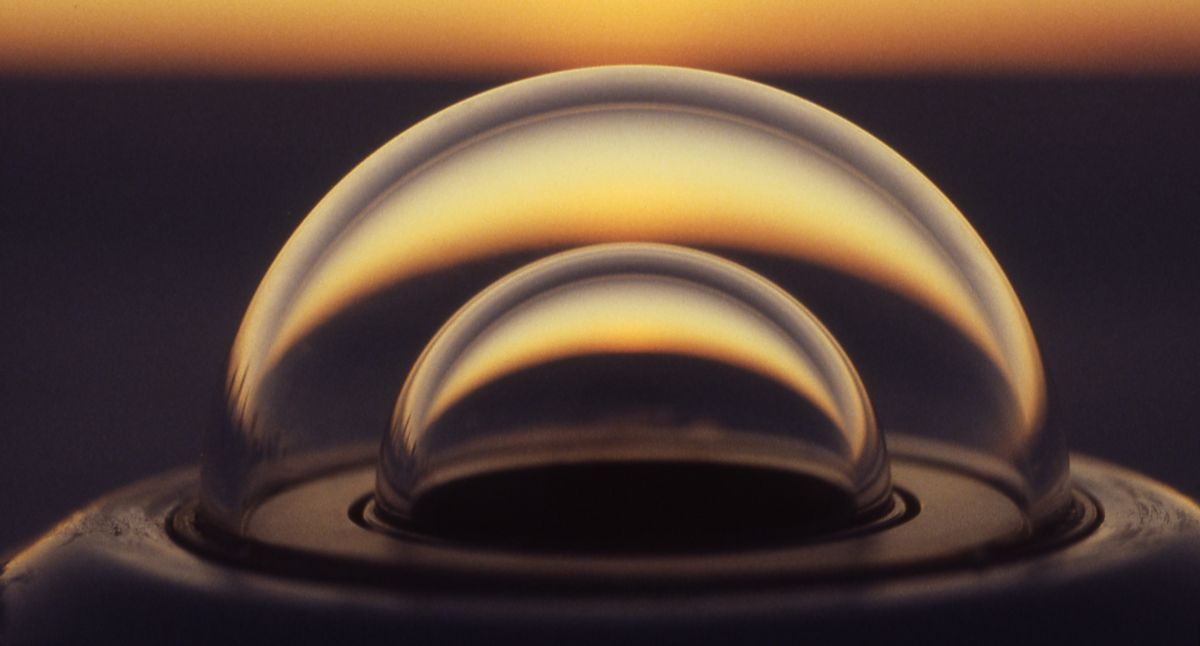 Data usage
April 2016 - April 2017 in total 140 access requests from 33 countries
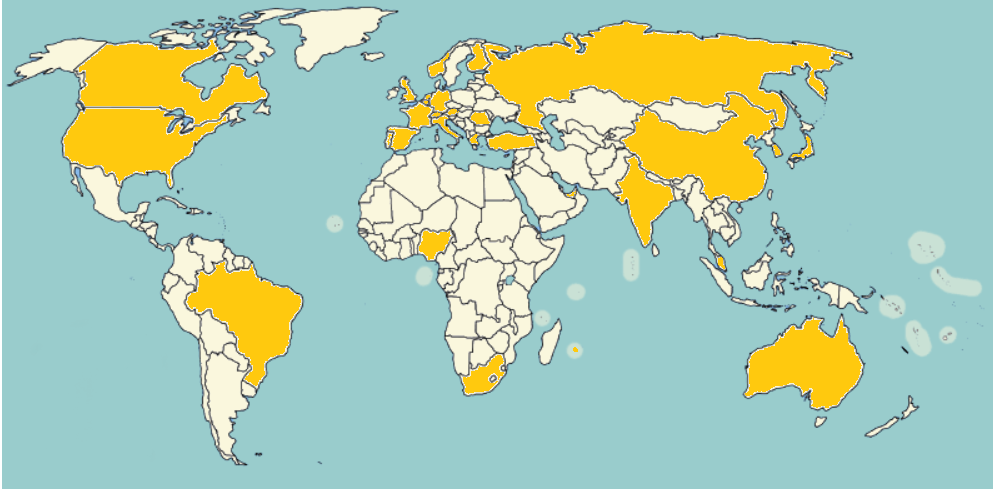 Driemel et al.   EGU 2017                              Slide 8 of 15
Data extraction
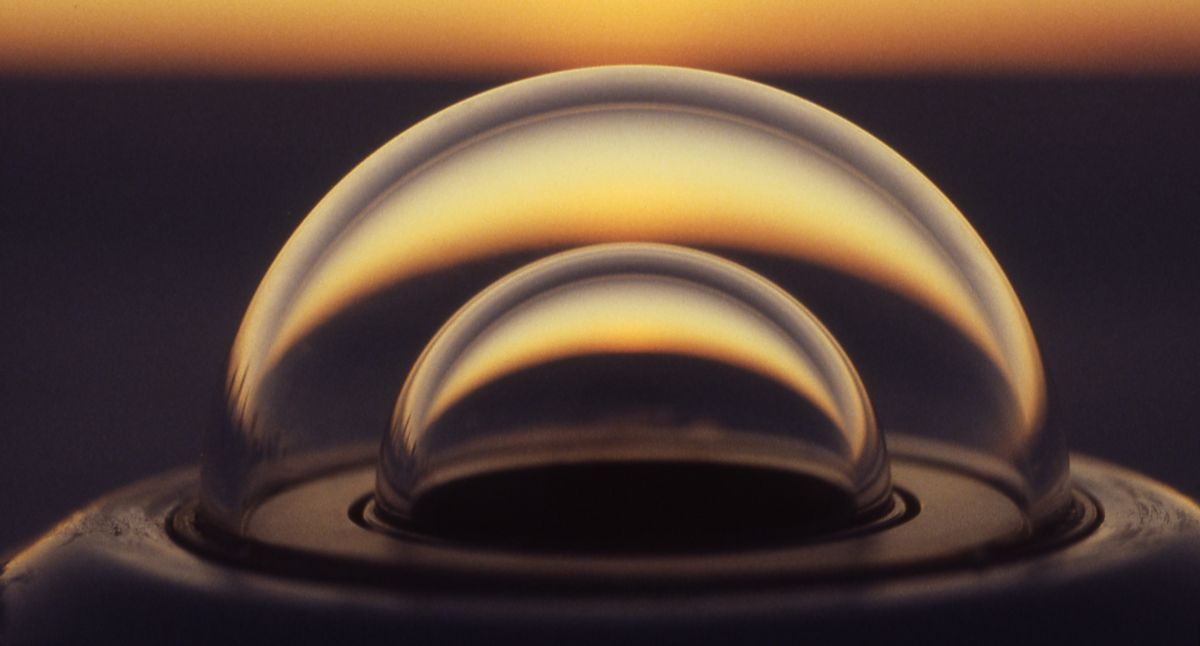 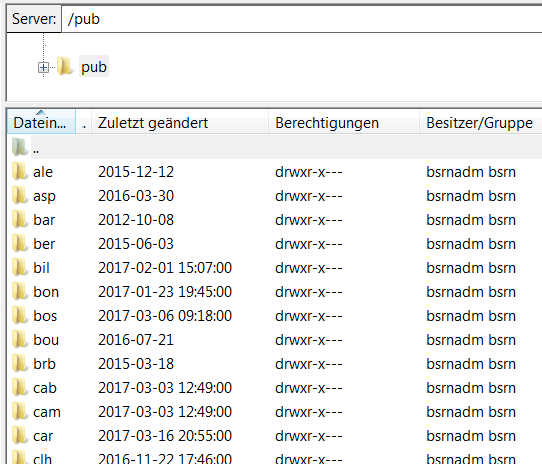 ftp server:    ftp.bsrn.awi.de station-to-archive files


 PANGAEA:  https://dataportals.pangaea.de/bsrn/
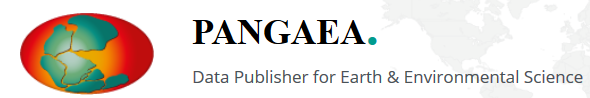 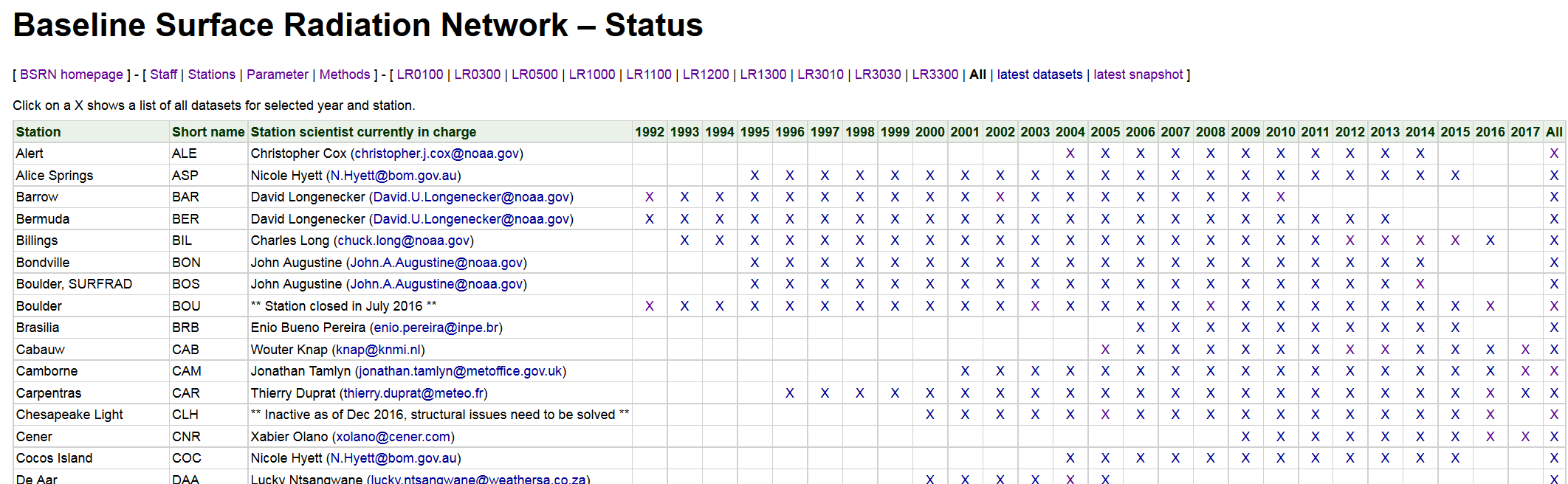 Driemel et al.   EGU 2017                              Slide 9 of 15
Ongoing issues
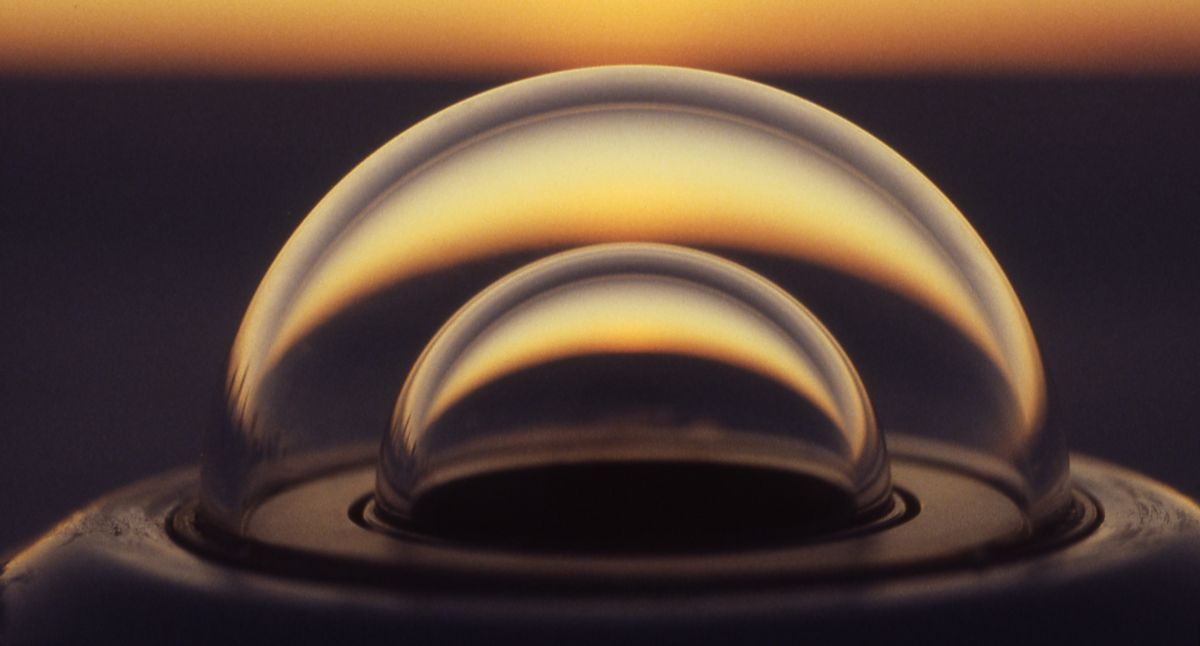 Some stations closed/no longer maintained/with financial problems
Data submission in arrears => inactive status will be introduced
Some quality issues e.g. in remote areas difficult to manage
Discussion on WSG/WISG standard, see e.g. Nyeki et al. 2017                                                                          doi:10.5194/amt-2017-41
Driemel et al.   EGU 2017                              Slide 10 of 15
Ongoing issues
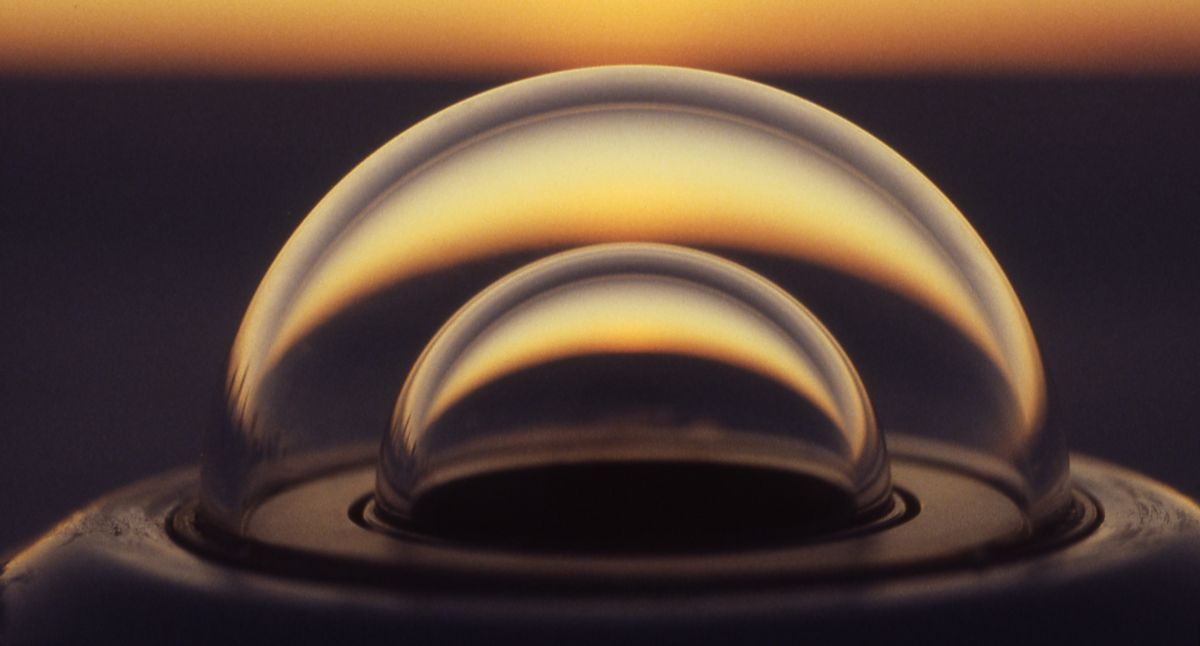 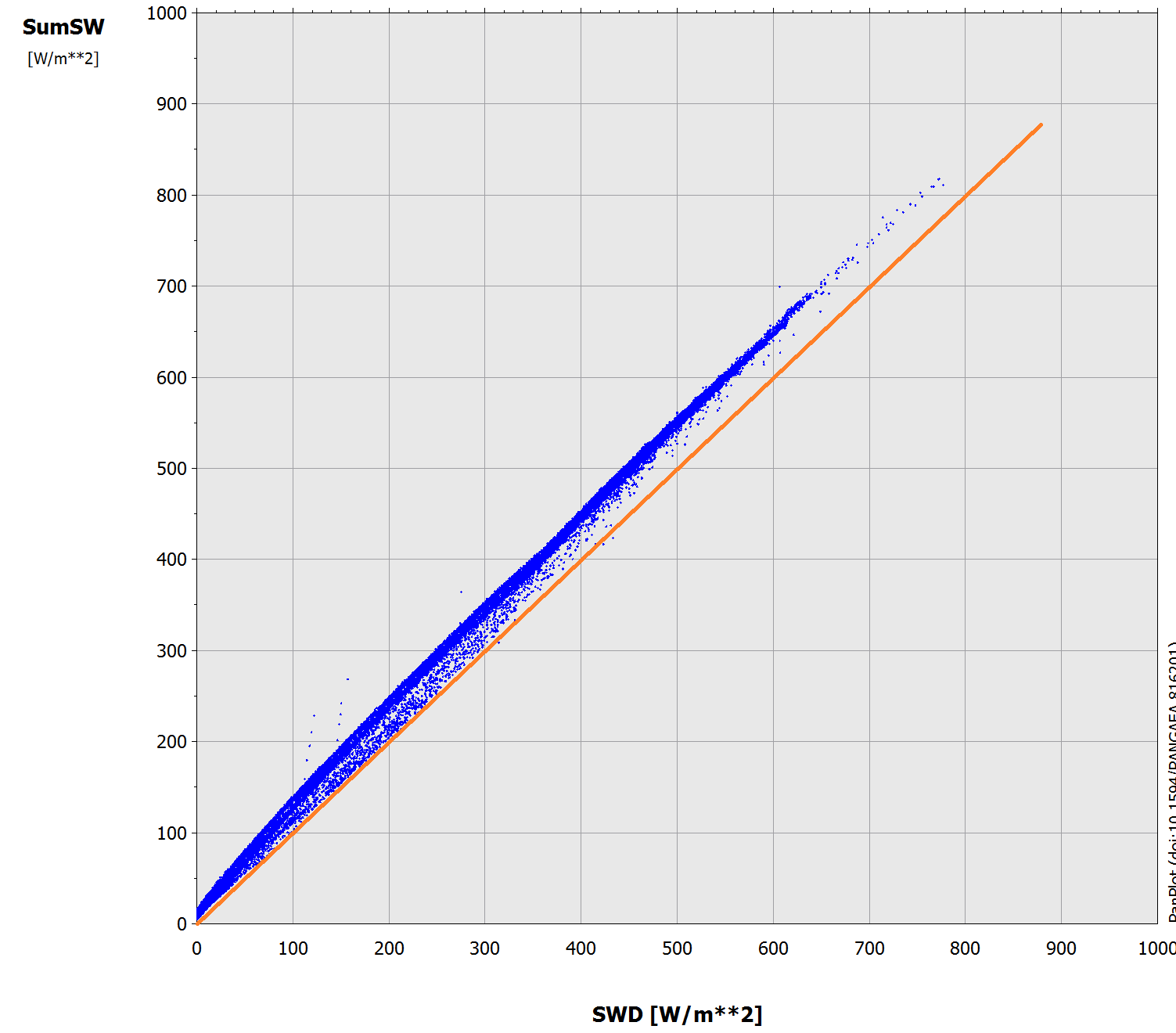 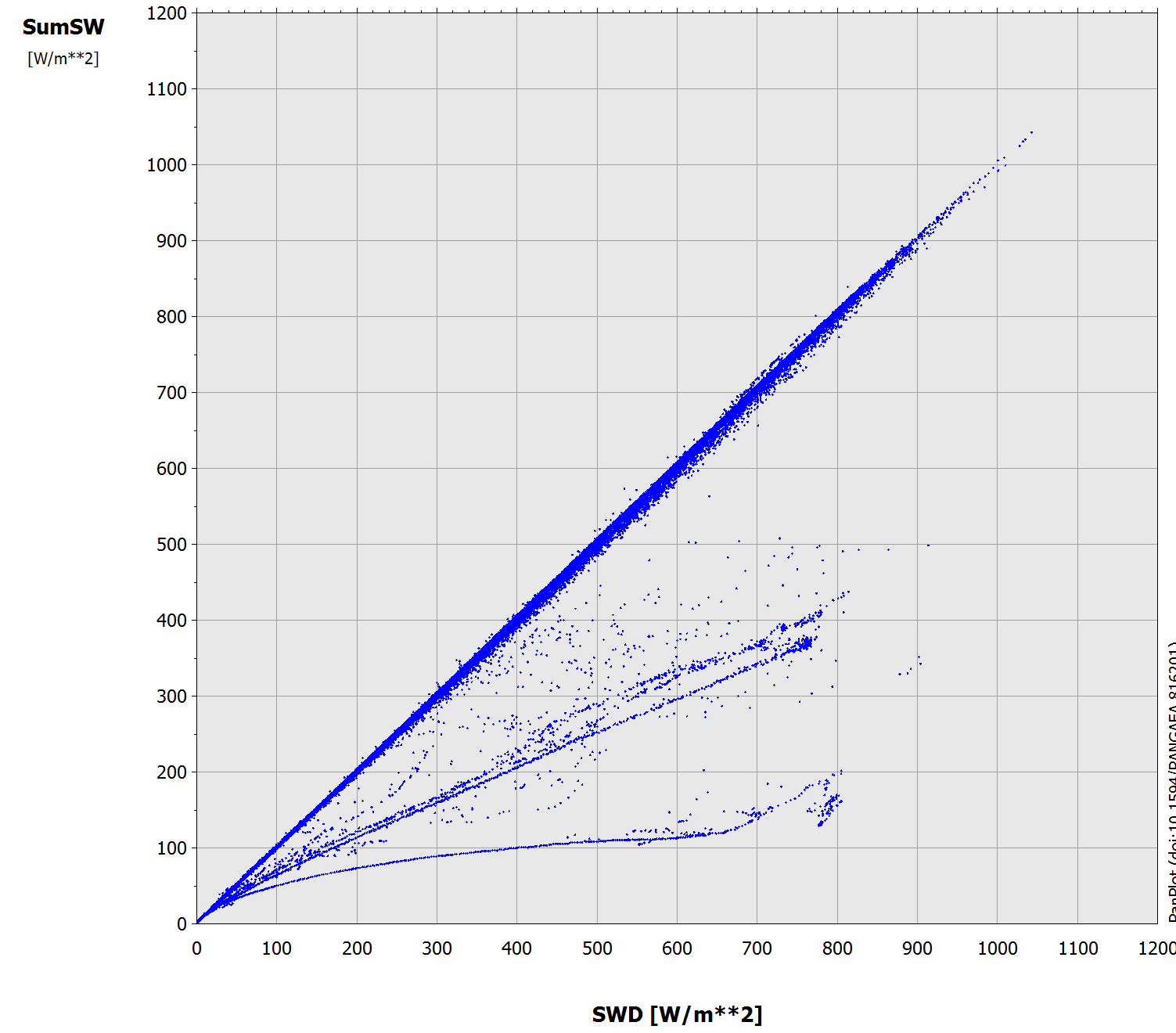 Driemel et al.   EGU 2017                              Slide 11 of 15
Thanks!
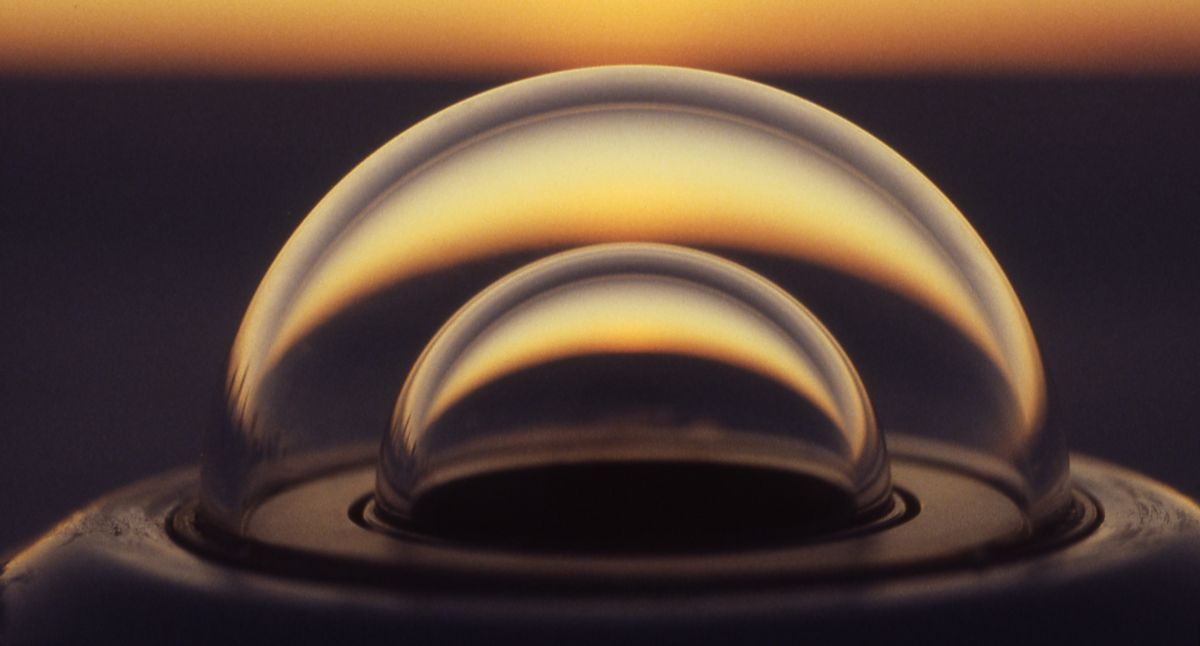 ….To all station scientists and technicians working to keep BSRN alive
Driemel et al.   EGU 2017                              Slide 12 of 15
Thanks!
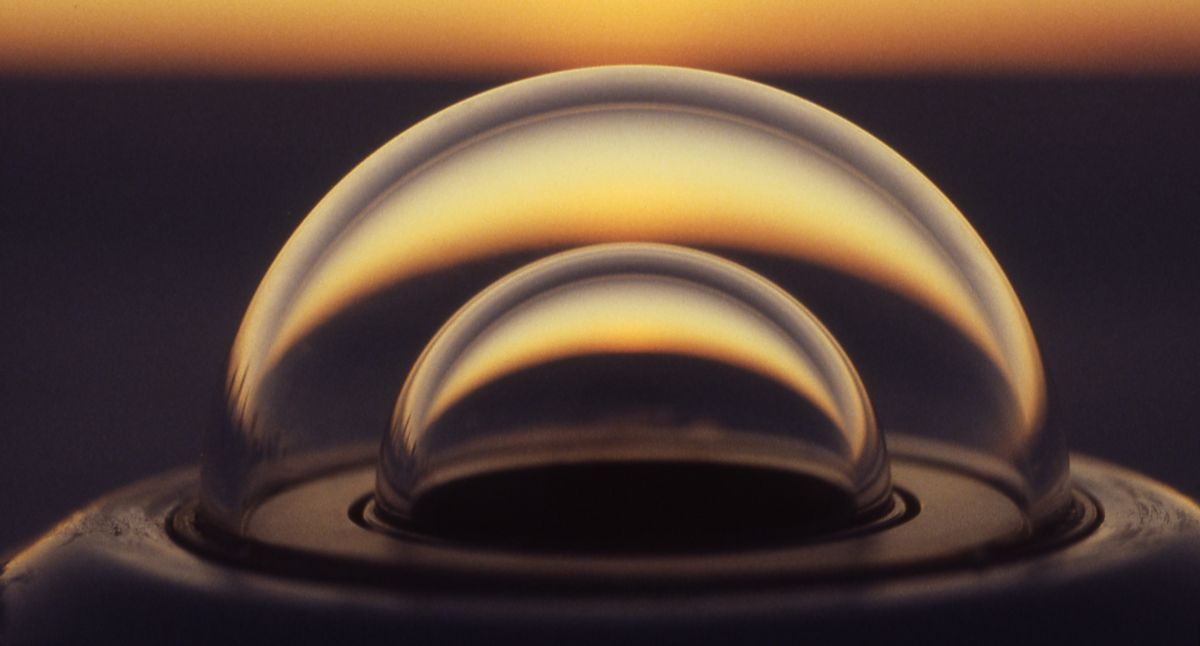 ….To Gert König-Langlo who was WRMC director for the last 10 years and who retires at the end of this month
Gert
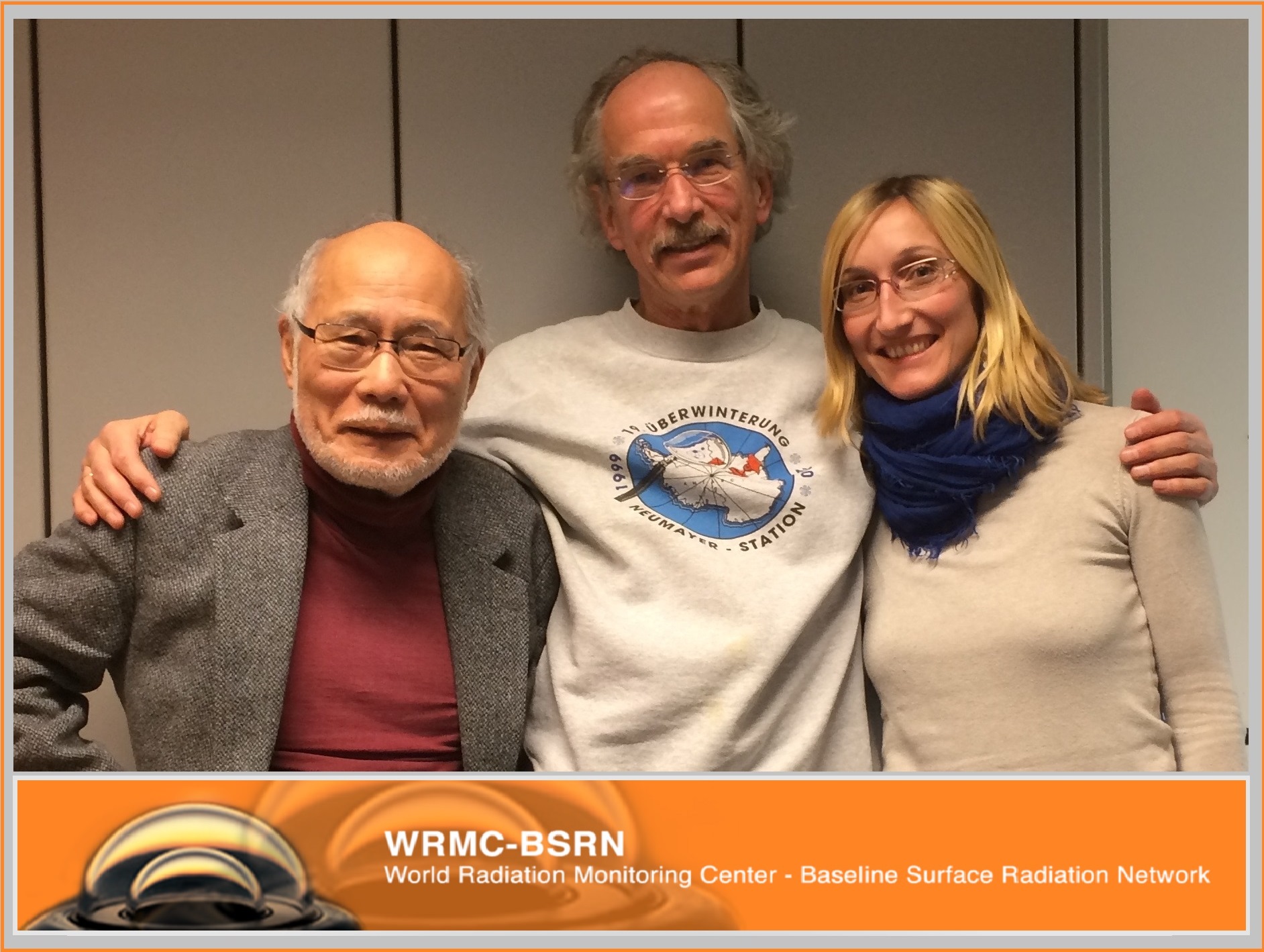 Driemel et al.   EGU 2017                              Slide 13 of 15
Thanks!
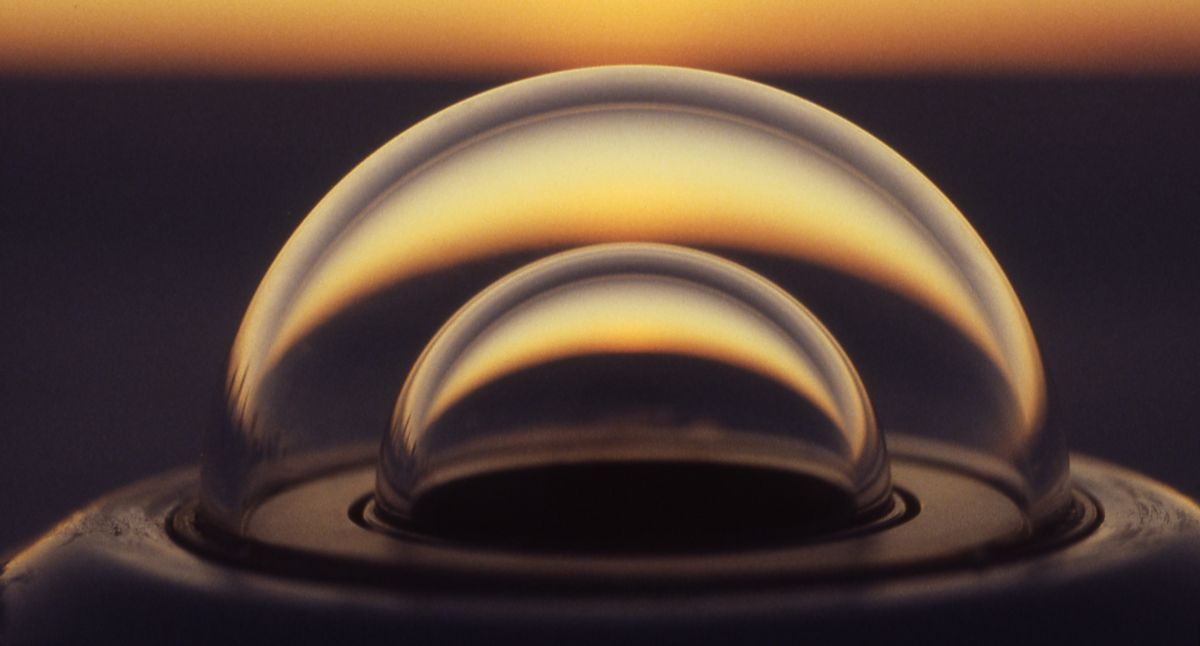 ….For listening!

More information at: http://bsrn.awi.de/
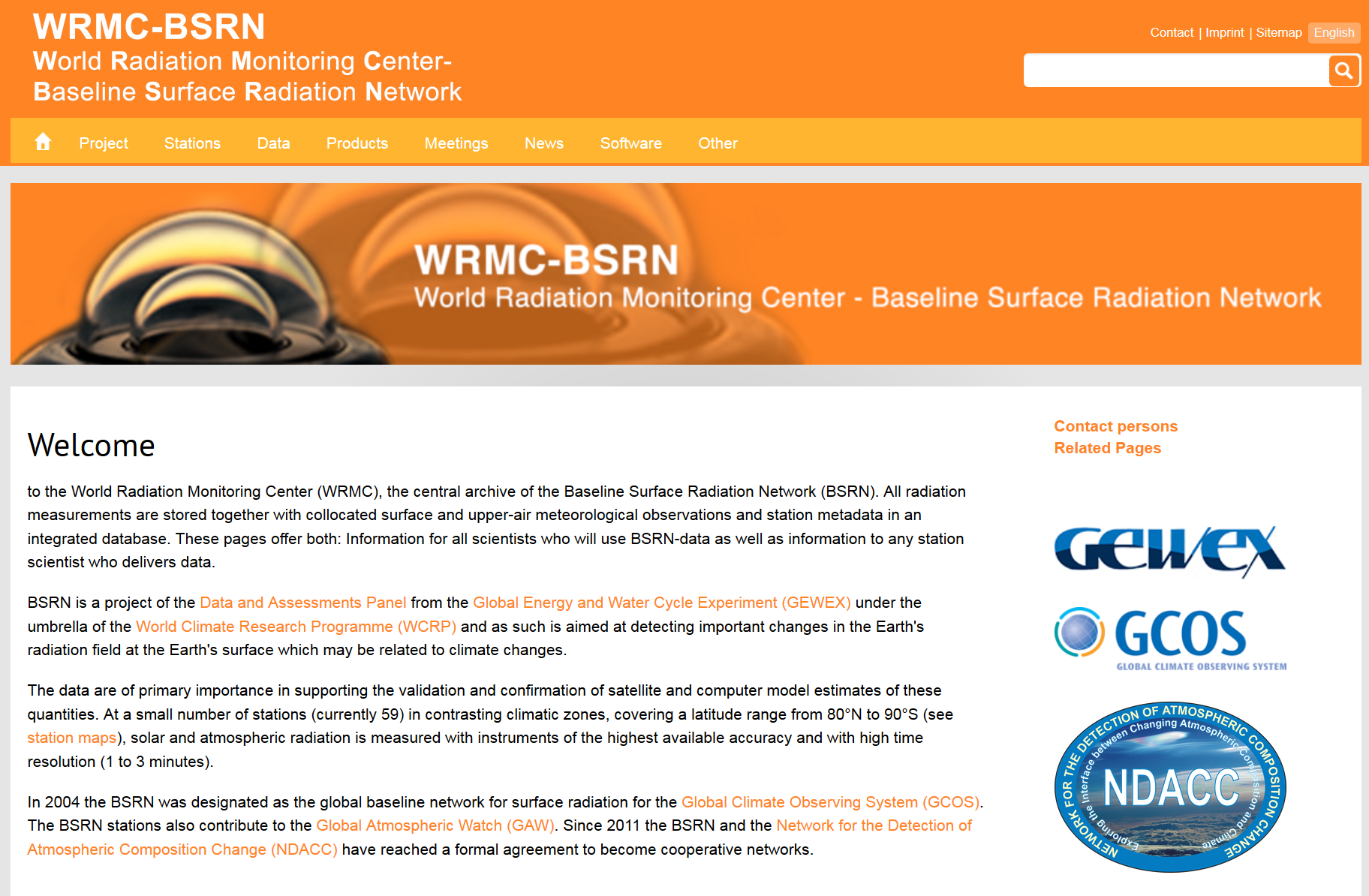 Driemel et al.   EGU 2017                              Slide 14 of 15